ACCOUNT-BASED MARKETING (ABM) PLANNING TEMPLATE for PowerPoint
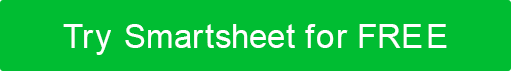 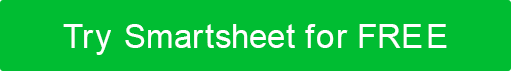 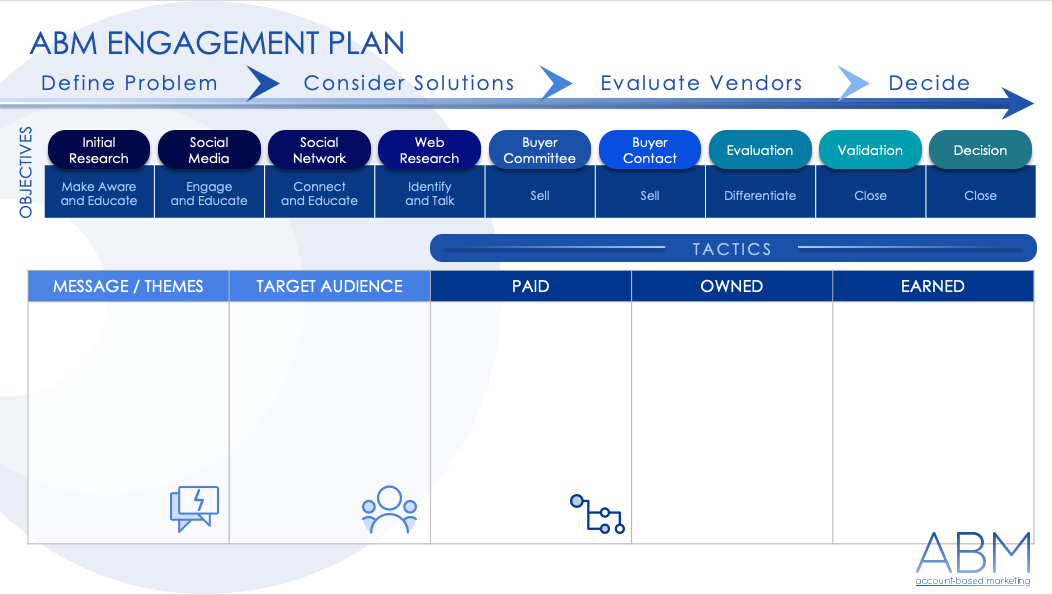 This ABM planning template provides a comprehensive guide that ensures your marketing team is aligned with clear objectives and precise target accounts, allowing you to execute focused and impactful campaigns. To use the template, start by defining the campaign's overarching objective, identifying and prioritizing the target accounts, and then formulating a tailored strategy. This template not only brings clarity and structure to your ABM initiatives but also enhances collaboration, efficiency, and ROI.
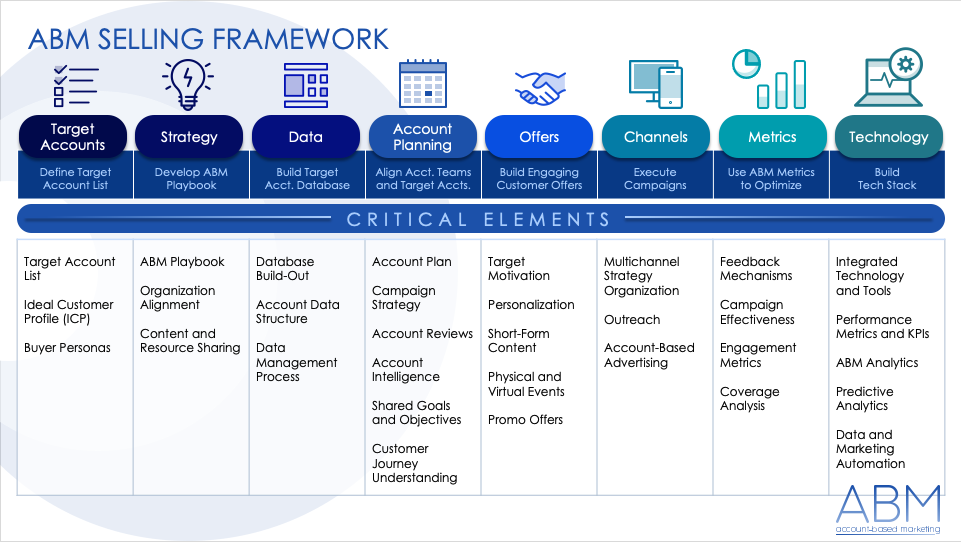 ABM ENGAGEMENT PLAN
Define Problem           Consider Solutions           Evaluate Vendors           Decide
Initial Research
Social Media
Social Network
Web Research
Buyer Committee
Buyer Contact
Evaluation
Validation
Decision
OBJECTIVES
TACTICS
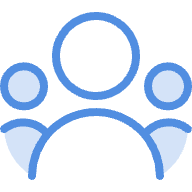 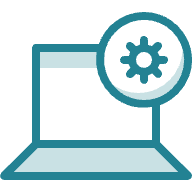 ABM SELLING FRAMEWORK
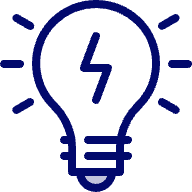 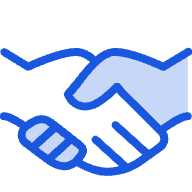 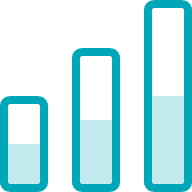 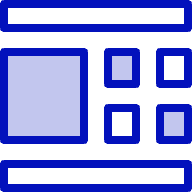 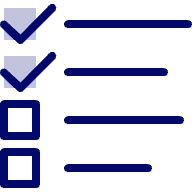 Target Accounts
Strategy
Data
Account Planning
Offers
Channels
Metrics
Technology
CRITICAL ELEMENTS